Self-assembly of nanocrystal checkerboard patterns
UC San Diego MRSEC 
DMR-2011921
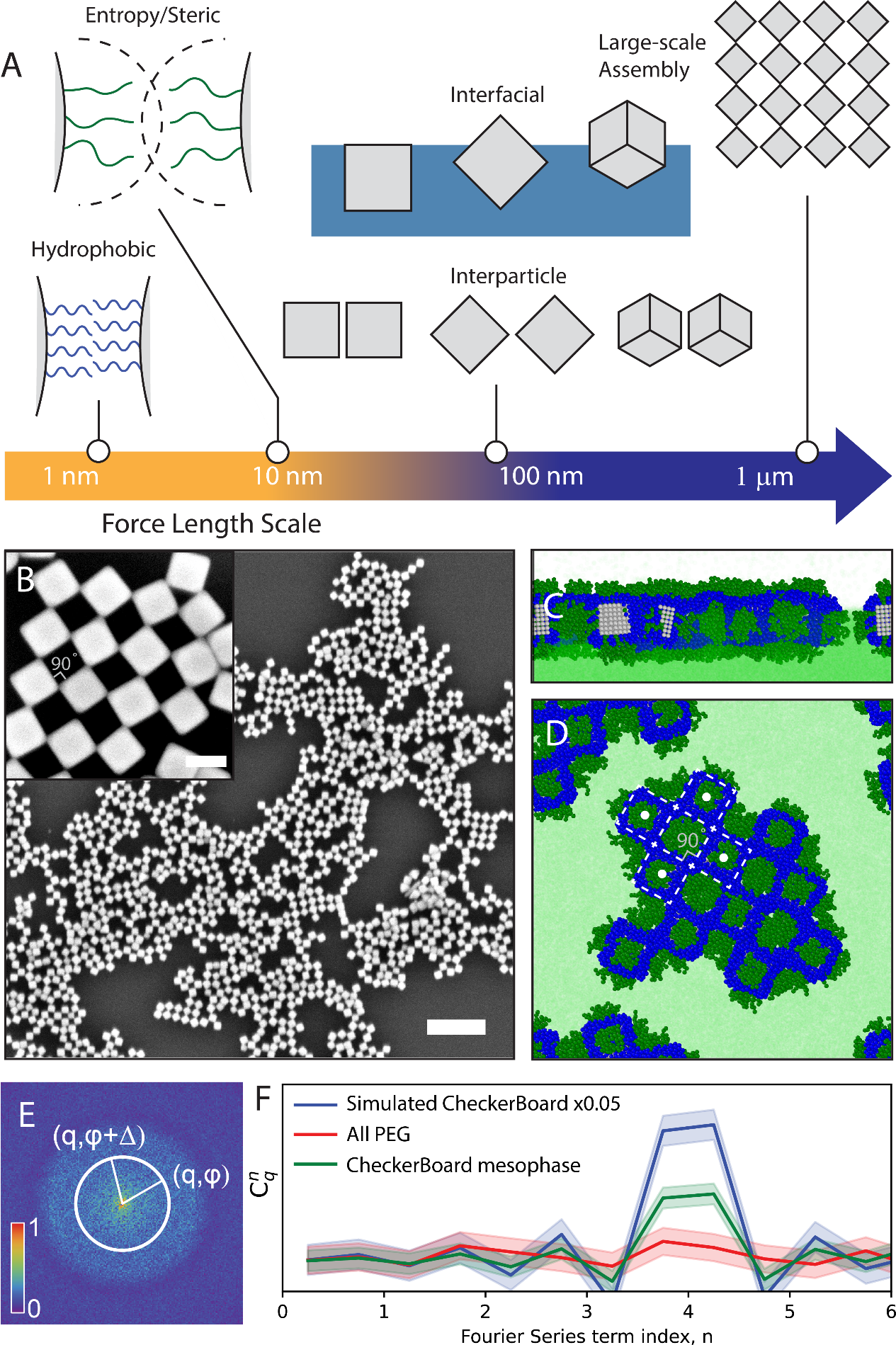 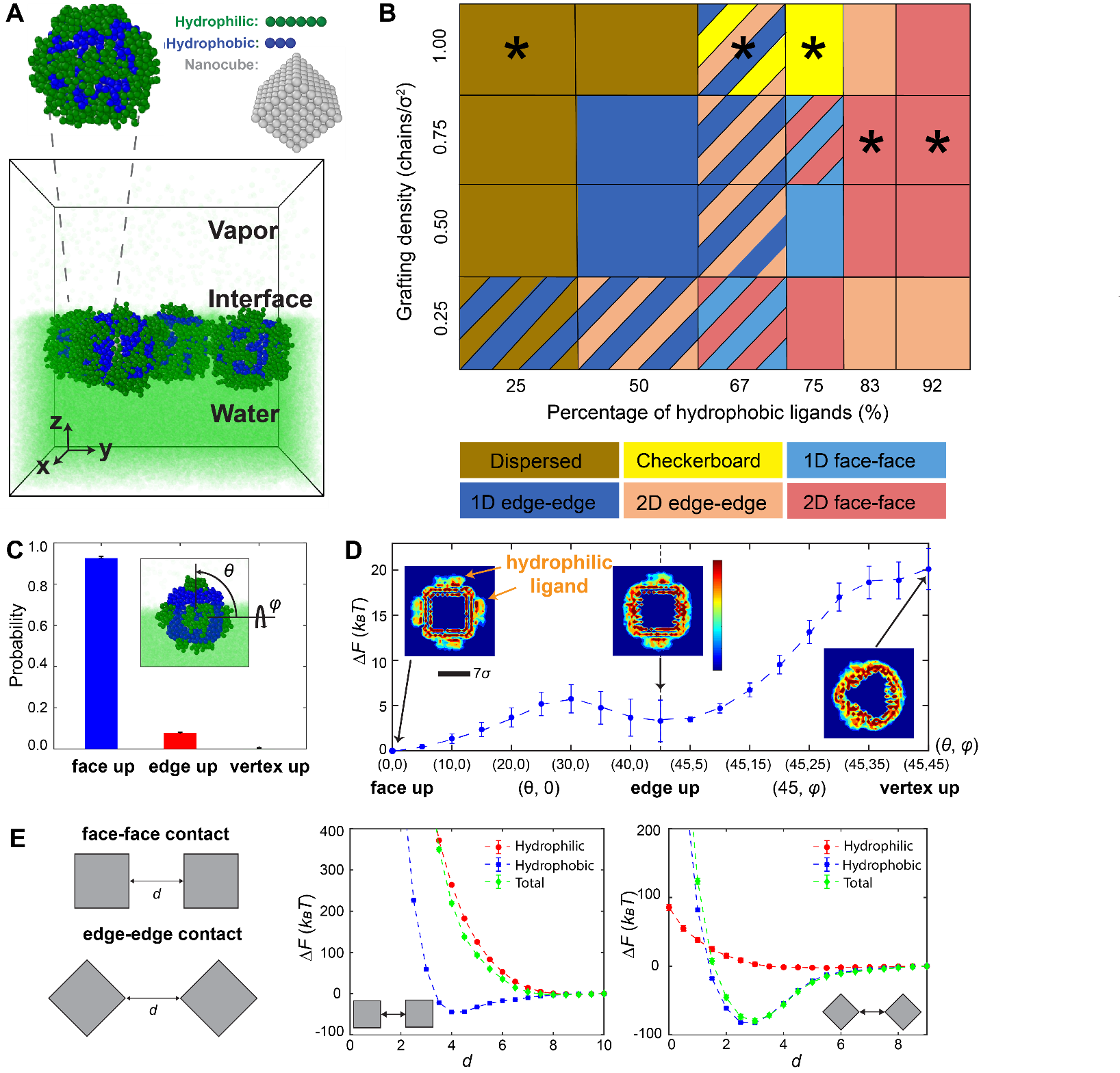 Gaurav Arya, Duke University; Alec Frañó, Andrea Tao, UC San Diego
What Has Been Achieved: The assembly of checkerboard lattices from colloidal nanocrystals that harness the effects of multiple, coupled physical forces at disparate length scales (interfacial, interparticle, and intermolecular) and that do not rely on chemical binding. 

Importance of the Achievement: Checkerboard lattices—where the resulting structure is open, porous, and highly symmetric—are difficult to create by self-assembly. The successful feedback loop between molecular dynamics simulations and interfacial assembly experiments is critical for targeting these lattices, which represent a tiny fraction of the phase space associated with the polymer-grafted nanocrystals used in these experiments.

Relation to the IRG1: This discovery has validated IRG1’s original hypothesis that computational efforts can be used to discover, design, and target self-assembled nanocrystal mesophases.

Nature Communications 2024, 15, 3913. DOI : 10.1038/s41467-024-47572-2
Self-assembly of checkerboard mesophase from Ag nanocrystals. (a) Coarse-grained model of air/water interface and bi-grafted NCs, where the water layer is shown in fluorescent green, the polymer ligands are shown in green, the alkyl ligands are shown in blue, and the NC cores are shown as cubic lattices of gray beads. Structural phase diagram as a function of overall graft density. Phases labeled by asterisks are experimentally achieved through modifying ligand concentration in feedstock. (b) SEM image of the mesophase obtained with Ag NCs post-synthetically modified with a feedstock mixture of 50 µM PEG20k-SH and 6 µM C16-SH. Scale bar = 500 nm, inset = 100 nm
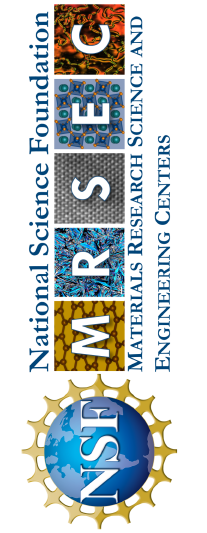 [Speaker Notes: What Has Been Achieved: 
The team has achieved the assembly of checkerboard lattices from colloidal nanocrystals that harness the effects of multiple, coupled physical forces at disparate length scales (interfacial, interparticle, and intermolecular) and that do not rely on chemical binding. Colloidal Ag nanocubes were bi-functionalized with mixtures of hydrophilic and hydrophobic surface ligands and subsequently assembled at an air-water interface. Using feedback between molecular dynamics simulations and interfacial assembly experiments, the team achieves a periodic checkerboard mesostructure that represents a tiny fraction of the phase space associated with the polymer-grafted nanocrystals used in these experiments. 
Importance of the Achievement: 
Checkerboard lattices—where the resulting structure is open, porous, and highly symmetric—are difficult to create by self-assembly. Synthetic systems that adopt such structures typically rely on shape complementarity and site-specific chemical interactions that are only available to biomolecular systems (e.g. protein, DNA). Here the team shows the assembly of checkerboard lattices from colloidal nanocrystals that harness the effects of multiple, coupled physical forces at disparate length scales (interfacial, interparticle, and intermolecular) and that do not rely on chemical binding. 
How is the achievement related to the IRG, and how does it help it achieve its goals? 
The discovery of a new checkerboard mesophase has validated IRG1’s original hypothesis that computational efforts could be used to discover, design, and target self-assembled nanocrystal mesophases. This research outcome has solidified a successful feedback loop that runs between coarse-grained molecular dynamics (CG MD) modeling, nanocrystal synthesis/modification/assembly experiments, and mesoscopic characterization. 
Where the findings are published: Nature Communications 10.1038/s41467-024-47572-2]